IDHAYA COLLEGE FOR WOMEN KUMBAKONAM
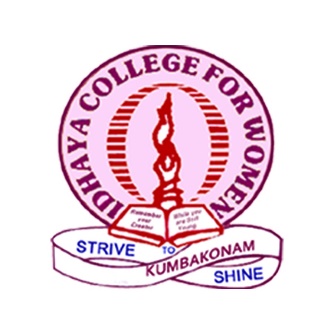 Semester				:	IV
Subject				: 	Database Systems
Subject Code			: 	16SCCCA4

Topic				: 	1. Database System Architecture
						2. Database Languages
						3. Relational Algebra Operations
						4. Functional Dependencies

Faculty Name			:	Dr.K.Bhuvaneswari, M.C.A., M.Phil., Ph.D.
				 		Assistant Professor,
						Department of Computer Applications,
						Idhaya College for Women,
						Kumbakonam.
DATABASE SYSTEM ARCHITECTURE 

A database can be termed as a repository of data.                           A collection of actual data which constitutes the information regarding an organisation is stored in a database.
Database systems are partitioned into modules for different functions. Some functions (e.g. file systems) may be provided by the operating system.
Database System Architecture
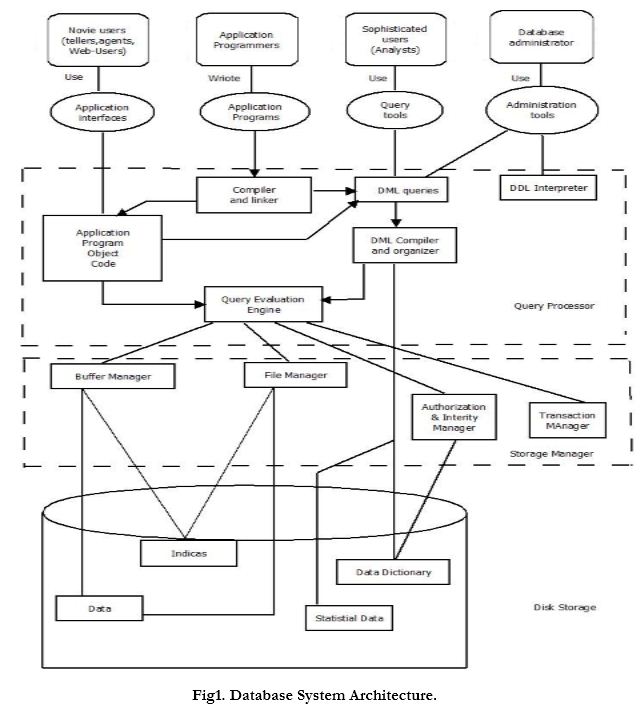 Components Include :
File manager: manages allocation of disk space and data structures used to represent information on disk. 
Database manager: The interface between low-level data and application programs and queries. 
Query processor: translates statements in a query language into low-level instructions the database manager understands.
DML precompiler : converts DML statements embedded in an application program to normal procedure calls in a host language. The precompiler interacts with the query processor. 
DDL compiler: converts DDL statements to a set of tables containing metadata stored in a data dictionary.
In addition, several data structures are required for physical system implementation: 
Data files: store the database itself. 
Data dictionary: stores information about the structure of the database. Great emphasis should be placed on developing a good design and efficient implementation of the dictionary. 
Indices: provide fast access to data items holding particular values.
Database manager is a program module which provides the interface between the low-level data stored in the database and the application programs 
Database administrator is a person having central control over data 
Database user is a person who access the database at various level.
DATABASE LANGUAGES
As a language is required to understand any thing, similarly to create or manipulate a database we need to learn a language
.Database language is divided into mainly 2 parts :- 
DDL(Data definition language) 
DML(Data Manipulation language)
Data Definition Language (DDL)
Used to specify a database scheme as a set of definitions expressed in a DDL 
DDL statements are compiled, resulting in a set of tables stored in a special file called a data dictionary or data directory. 
2. The data directory contains metadata (data about data)
3. The storage structure and access methods used by the 	database system are specified by a set of definitions in 	a special type of DDL called a data storage and 	definition language
4. basic idea: hide implementation details of the database 	schemes from the users
Data Manipulation Language (DML) 

Data Manipulation is: 
retrieval of information from the database 
• 	insertion of new information into the database 
• 	deletion of information in the database 
• 	modification of information in the database
2. A DML is a language which enables users to access and 	manipulate data. The goal is to provide efficient 	human interaction with the system.
3. There are two types of DML: 
	• 	procedural: the user specifies what data is needed 		  	  	   	and how to get it 
	• 	nonprocedural: the user only specifies what data is 	  	  	  		needed
•   Easier for user 
			• 	May not generate code as efficient as that 						produced by procedural languages
4. A query language is a portion of a DML involving 	information retrieval only. 
	The terms DML and query 	language are often used 	synonymously
RELATIONAL ALGEBRA OPERATIONS
An operation is fundamental if it cannot be expressed with other operations. The relational algebra has six fundamental operations:
Select (unary) 
Project (unary) 
Rename (unary) 
Cartesian product (binary) 
Union (binary) 
Set-difference (binary)
Select Operation σ It selects tuples that satisfy the given predicate from a relation.
Notation − σpr
σ stands for selection predicate 
r stands for relation
p is prepositional logic formula which may use connectors like and, or, and not. These terms may use relational operators like − =, ≠, ≥, < , >, ≤.
Eg.
σsubject = "database" and price = “900"(Books)
Output − Selects tuples from books where subject is 'database' and 'price' is 900.
σsubject = "database" and price = “500" or year > "2012"(Books)
Output − Selects tuples from books where subject is 'database' and 'price' is 500 or those books published after 2012.
Project Operation ∏ 
It projects columns that satisfy a given predicate. Notation − ∏A1 , A2 , An  r 
Where A1, A2 , An are attribute names of relation r. 
Duplicate rows are automatically eliminated, as relation is a set.
∏subject, author (Books)
Selects and projects columns named as subject and author from the relation Books.
Union Operation ∪
It performs binary union between two given relations and is defined as
r ∪ s = { t | t ∈ r or t ∈ s}
Notation − r U s
Where r and s are either database relations or relation result set temporary relation.
For a union operation to be valid, the following conditions must hold 
r, and s must have the same number of attributes. 
Attribute domains must be compatible. 
Duplicate tuples are automatically eliminated.
∏ author (Books) ∪ ∏ author (Articles)
Output − Projects the names of the authors who have either written a book or an article or both.
Set Difference −
The result of set difference operation is tuples, which are present in one relation but are not in the second relation.
Notation − r − s
Finds all the tuples that are present in r but not in s.
∏ author (Books) − ∏ author (Articles)
Output − Provides the name of authors who have written books but not articles.
Cartesian Product Χ
Combines information of two different relations into one.
Notation − r Χ s
Where r and s are relations and their output will be defined as
r Χ s = { q t | q ∈ r and t ∈ s}
σauthor = ‘authors'(Books Χ Articles)
Output − Yields a relation, which shows all the books and articles written by authors
Rename Operation ρ
The results of relational algebra are also relations but without any name. 
The rename operation allows us to rename the output relation. 
'rename' operation is denoted with small Greek letter rho ρ.
Notation − ρ x E
Where the result of expression E is saved with name of x.
FUNCTIONAL DEPENDENCY
In relational database theory, a functional dependency is a constraint between two sets of attributes in a relation from a database. 
In other words, functional dependency is a constraint that describes the relationship between attributes in a relation. ... Y is a function of X.
Types of Functional Dependencies
Trivial functional dependency 
The dependency of an attribute on a set of attributes is known as trivial functional dependency if the set of attributes includes that attribute. 
Symbolically: A ->B is trivial functional dependency if B is a subset of A. The following dependencies are also trivial: A->A & B->B
2. non-trivial functional dependency 
If a functional dependency X->Y holds true where Y is not a subset of X then this dependency is called non trivial Functional dependency. 
Eg. An employee table with three attributes: emp_id, emp_name, emp_address. 
Functional dependencies are non-trivial: 
	emp_id -> emp_name (emp_name is not a subset of 	emp_id) 
	emp_id -> emp_address (emp_address is not a 	subset of 	emp_id) 
•
Completely non trivial FD: If a FD X->Y holds true where X intersection Y is null then this dependency is said to be completely non trivial function dependency.
3.Multivalued dependency: Multivalued dependency occurs when there are more than one independent multivalued attributes in a table. 
Eg.: Consider a bike manufacture company, which produces two colors (Black and white) in each model every year.
Here columns manuf_year and color are independent of each other and dependent on bike_model. 
In this case these two columns are said to be multivalued dependent on bike_model. These dependencies can be represented like this:
bike_model ->> manuf_year 
bike_model ->> color
4.Transitive dependency A functional dependency is said to be transitive if it is indirectly formed by two functional dependencies. 
For e.g. X -> Z is a transitive dependency if the following three functional dependencies hold true: 
• 	X->Y • Y does not ->X • Y->Z
A transitive dependency can only occur in a relation of three of more attributes.
Thank you!